IBS ‘Mijn onderneming’
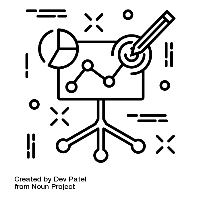 Begrippen
…
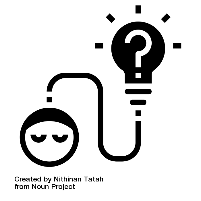 IBS Thema
 Missie en visie
 Nieuwe economie
 Qredits
 The Sustainable Business Model Canvas
 Financieel management
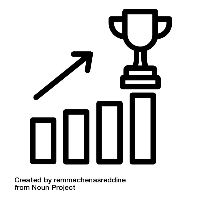 IBS Toetsing
 Kennistoets
 Ondernemersverslag
 Podcast
Deze periode
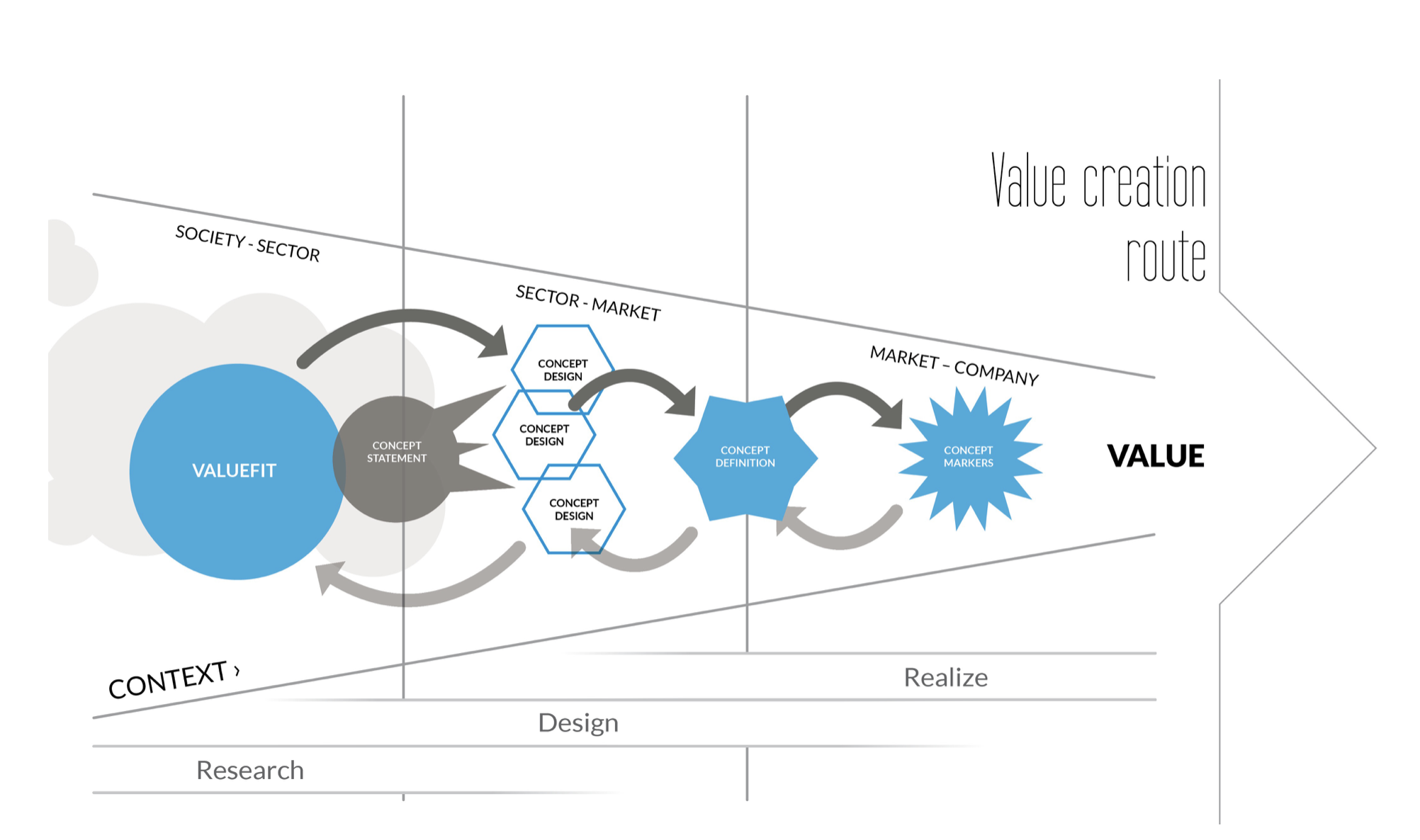 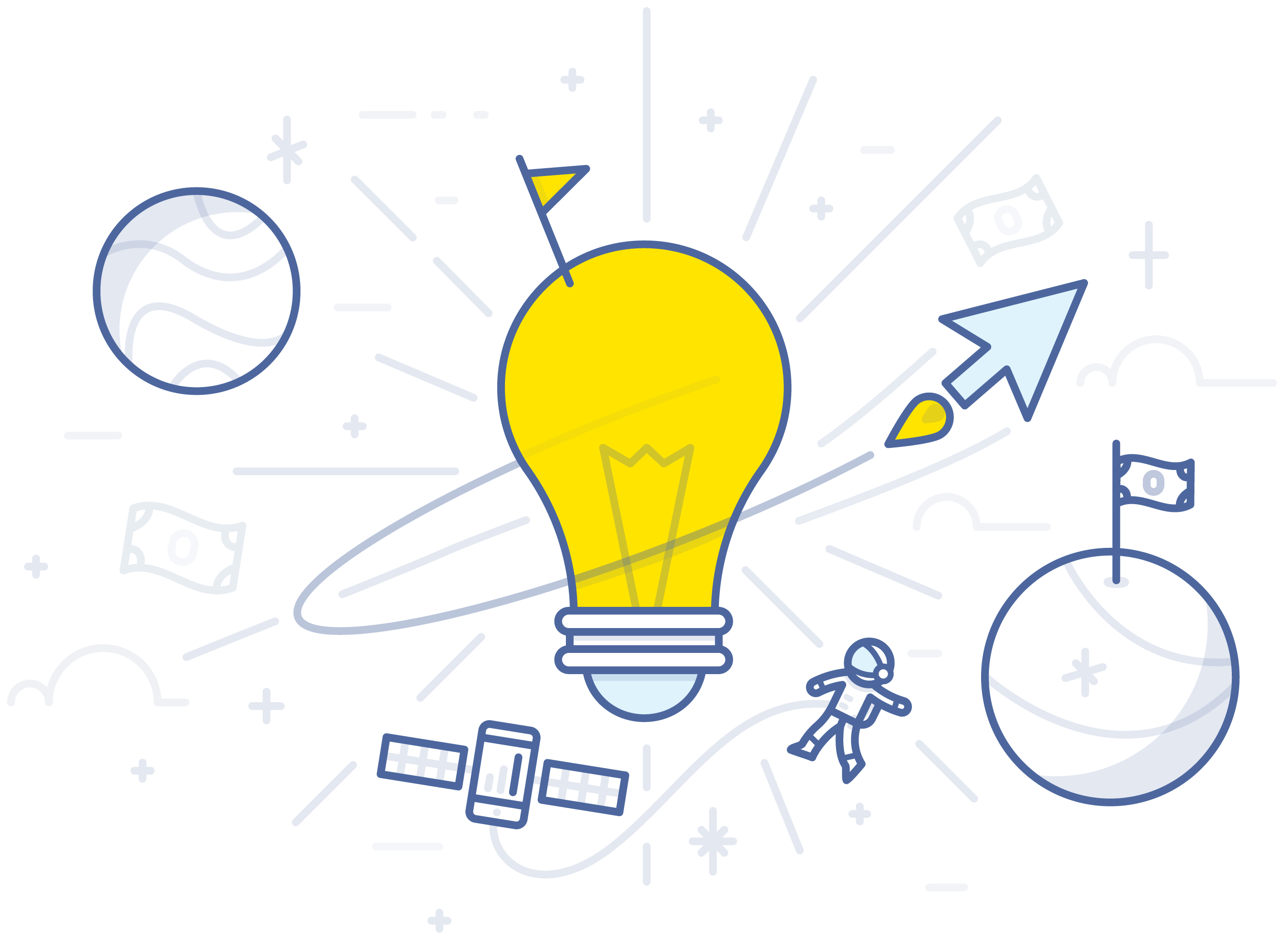 Realisatiefase
Week 7 en 8
Ontwerpfase
Week 5 en 6
Onderzoeksfase
Week 2, 3 en 4
Deze periode
Thema’s
Missie en visie
De Nieuwe economie
Qredits (e-learning)
The Sustainable Business Model Canvas
Financieel management
Samenwerken
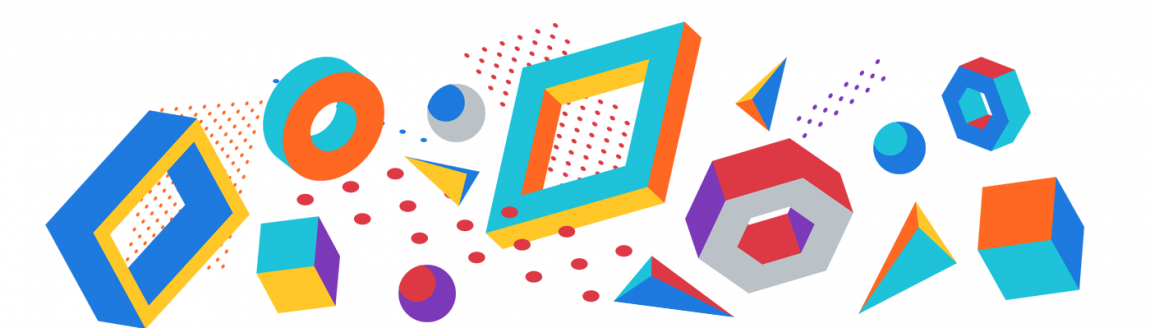 Opdracht 2 - ADL rollen
Creatieve denker
 Kritische onderzoeker
 Betrokken wereldverbeteraar
 Waarde creërende ondernemer
 Empathische verbinder
 Netwerkende co-creator
Deze periode
Durf anders te denken, durf kritisch te denken
 Van wens naar een waard creërende onderneming
 Ontwikkelen van de ‘Adviseur duurzame leefomgeving’ rollen
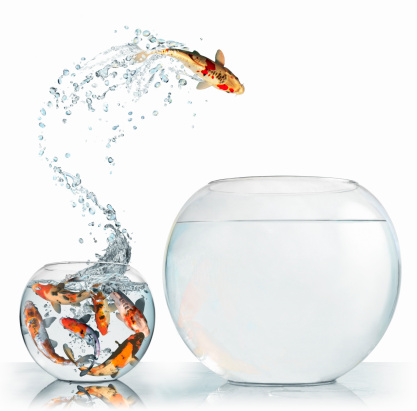 Even terug..SBMC model
Business Model Canvas: Uitleg + Voorbeeld | KVK
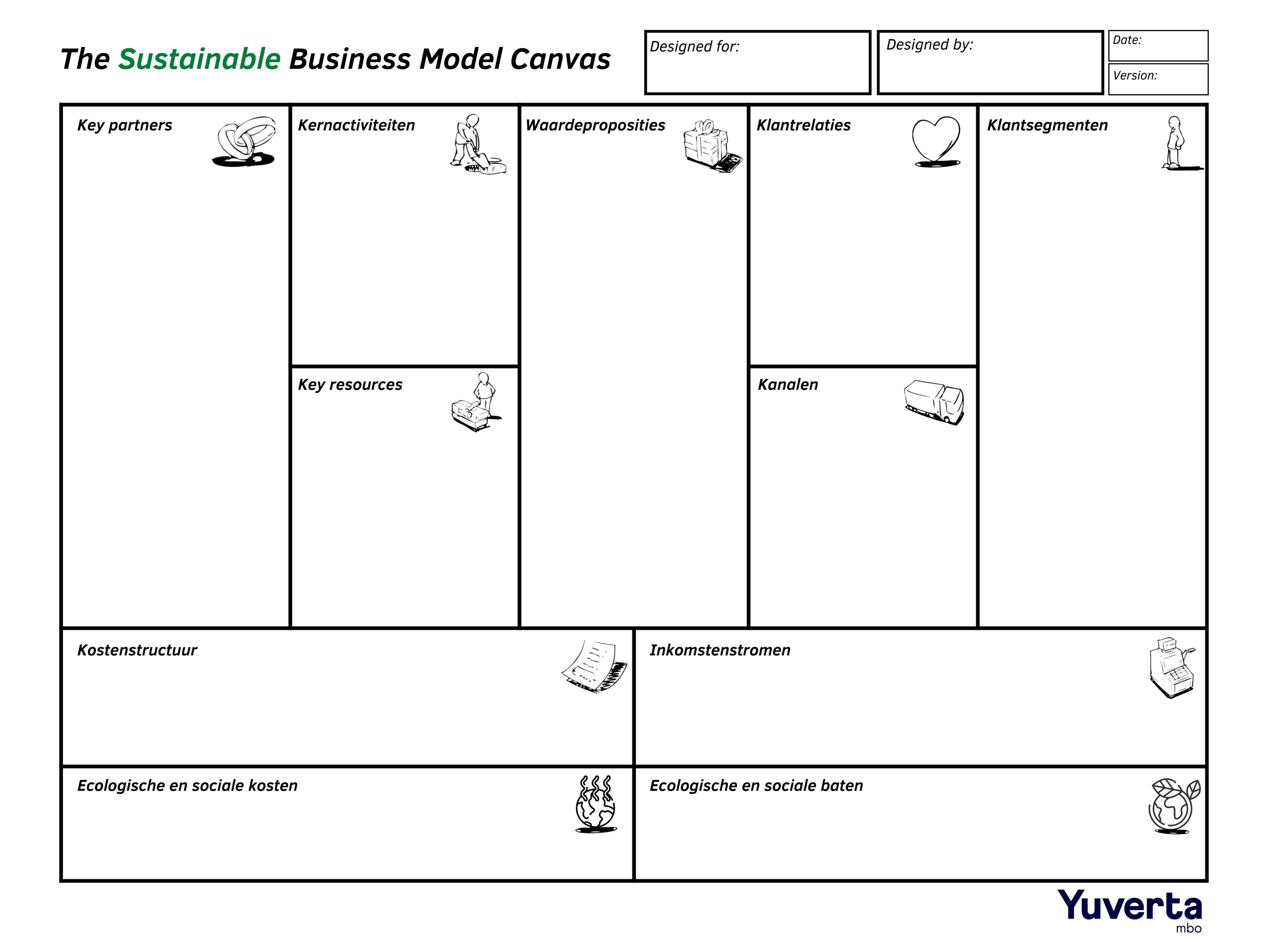 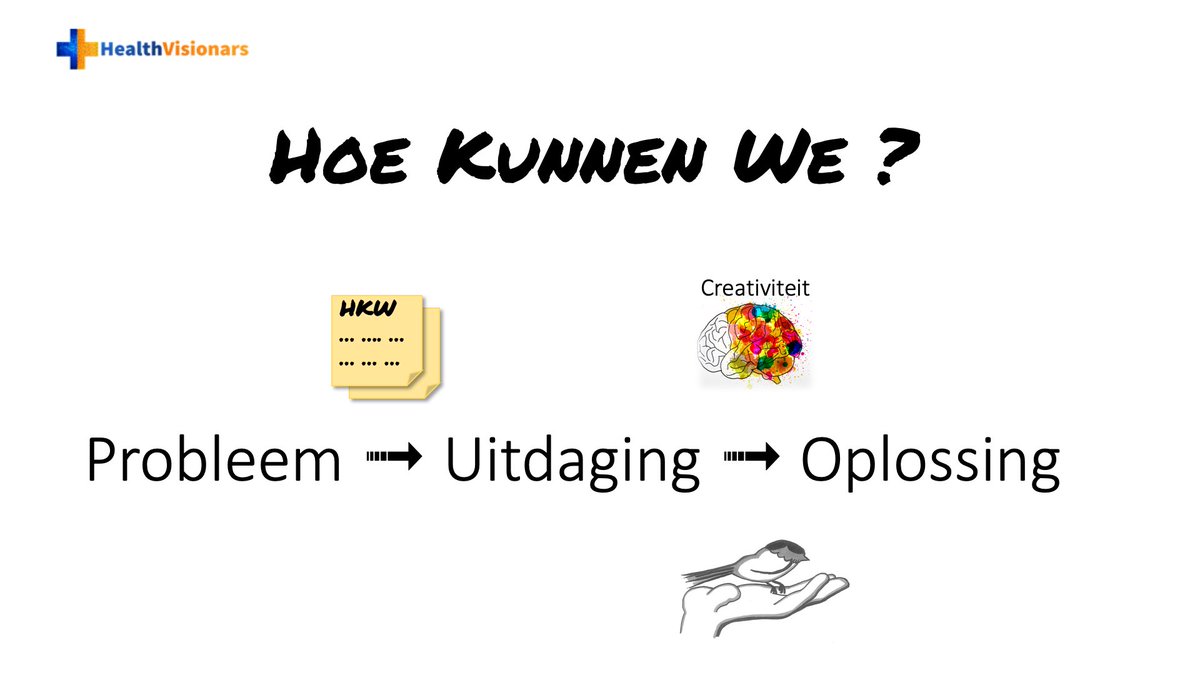 Hoe kunnen we / HKW vragen
Ontwerpgerichte vragen
Positief: denk in kansen
Ruimdenkend
Out of the box
Hoe kunnen we / HKW vragen
Het doel van deze werkvorm is om kansen te vinden, dus je ontwikkelt meerdere vragen bij deze opdracht. Probeer ongeveer vijf vragen per persoon te formuleren en kies de twee beste uit.

Let er op dat er geen enkele oplossingen in je vragen zit. Die komen pas later.

Het kan helpen om metaforen op te nemen in de vragen. Bijvoorbeeld: “Hoe kunnen we het aanvragen van een paspoort net zo boeiend maken als een ritje in een achtbaan?”

Bekijk je HKW vragen kritisch en bekijk of deze een opening bieden voor meerdere oplossingen. Zo niet, verbreedt de vraag dan. De HKW vragen leiden zo tot meerdere uitkomsten die de basis gaan vormen voor jullie brainstorm.
Hoe kunnen we / HKW vragen
Voorbeeldvragen

Hoe kunnen we ervoor zorgen dat er meer sociale cohesie in Tilburg ontstaat?

Hoe kunnen we ervoor zorgen dat bezoekers van het Spoorpark hun afval opruimen?

Hoe kunnen we medewerkers binnen Yuverta gezonder laten eten en bewegen?

Hoe kunnen we studenten bewuster maken van hun voetafdruk?

Hoe kunnen we, ondanks corona, toch een fijne invulling geven aan onze vrije tijd?
Hoe kunnen we / HKW vragen
Opdracht 


Formuleer 5 HKW-vragen per persoon, gebruik hierbij thema’s zoals;

Wat zijn maatschappelijke problemen? 
Waar liep je tijdens je stage tegenaan?
Waar loop je binnen je eigen specialisatie tegenaan? 
Waarin zou je willen ondernemen?
HKW en The dark side methode
“The dark side turns your challenge into a negative one, forcing you to look at it from a refreshing angle”
Welcome to the dark side…
WANNEERje veel ideeën nodig hebt die een verfrissend perspectief bieden op je ontwerpuitdagingen.
WAAROMHet herformuleren van je ontwerpuitdaging dwingt je om je probleem vanuit een andere invalshoek te bekijken.

Note! Zorg ervoor dat je positieve idee echt iets nieuws toevoegt, bvb. "Overal hondenpoep" wordt "Elke eerste zondag van de maand is het puppy in het park" in plaats van "Nergens meer hondenpoep".

Output Een verzameling van nieuwe, creatieve ideeën.

Tot slot Kies de beste ideeën en werk ze verder uit.
Welcome to The dark side
Opdracht 

1. zoek een ruimte op met je groepje waarin je kunt concentreren en werken.

2. Schrijf je ontwerpuitdaging op en herformuleer deze op de meest negatieve manier mogelijk. Bijvoorbeeld: "Hoe kunnen we onze stad verduurzamen" wordt "Hoe kunnen we van onze stad de meest vervuilde stad ter wereld maken?"
3 Aan de linkerkant van je uitdaging zet je zoveel mogelijk oplossingen op die je nieuwe ontwerpuitdaging oplossen. Schrijf elk idee op een post-it.

4. Neem willekeurig een post-it vanaf de linkerkant en voeg een ander idee toe dat de eerste oplossing in een positieve verandert.

5. Bespreek alle ideeën met je groep.

6. Als je wilt, kun je definitieve ideeën clusteren en selecteren
Welcome to The dark side
Moeilijk? 

Probeer je idee eens van de negatieve kant te benaderen. Welke obstakels kom je tegen? Op welke factoren heb je minder invloed?
Verantwoordingsdocument
Zie Wikiwijs > IBS lessen > Document verantwoording

Klaar? Check bij Valerie